VA-NJ-CT Plans
GOLDILOCKS & The Constitution
VIRGINIA PLAN
3 Branches
Bi-Cameral Congress
Representation based on population or amount of money given to Federal Gov’t
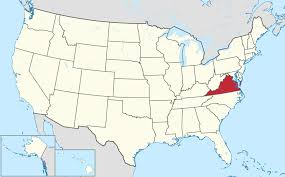 New Jersey Plan
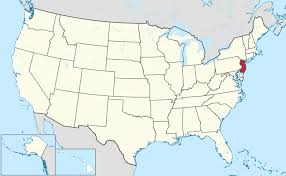 Unicameral Congress
Equal representation
Much more limited Federal Gov’t (amend Articles of Confederation) 
More than one federal executive
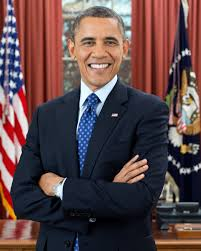 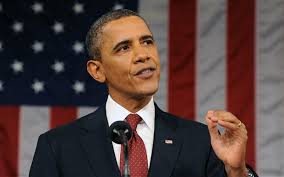 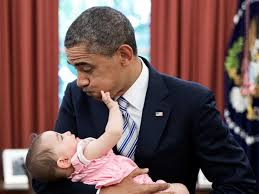 The Great CompromiseAKA: Connecticut Compromise
Bi Cameral (Upper & Lower House)
Senate (2 per state)
House (by population) 
Today? # of Senators=	# of Reps= 	Total:
----------------------------------------------------------------------------------
What about slaves……???
Three-Fifths Compromise (sad but true)
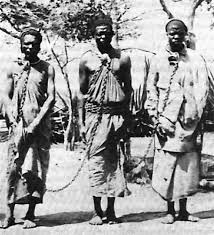